Использование 
GraphQL + Python 
для разработки веб-приложений
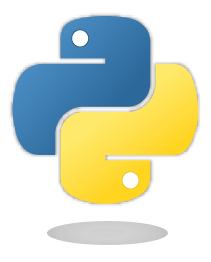 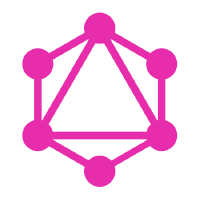 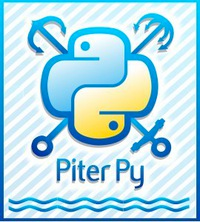 Александр Козловский, Алексей Малашкевич
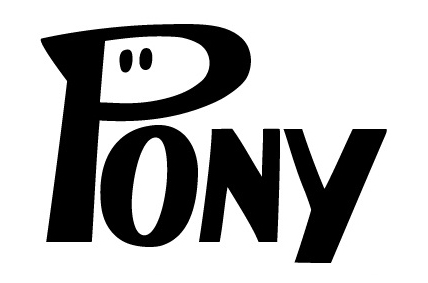 23 апреля, 2016
Развитие мобильного интернета
Тренды в архитектуре приложений
Mobile-first
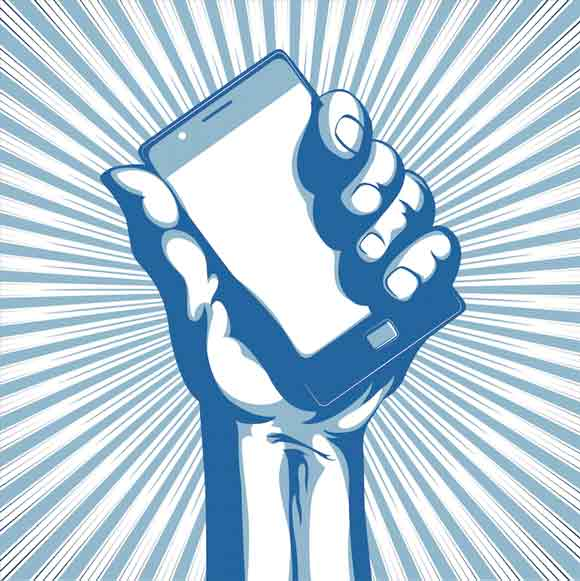 Тренды в архитектуре приложений
Mobile-first
Single Page Application
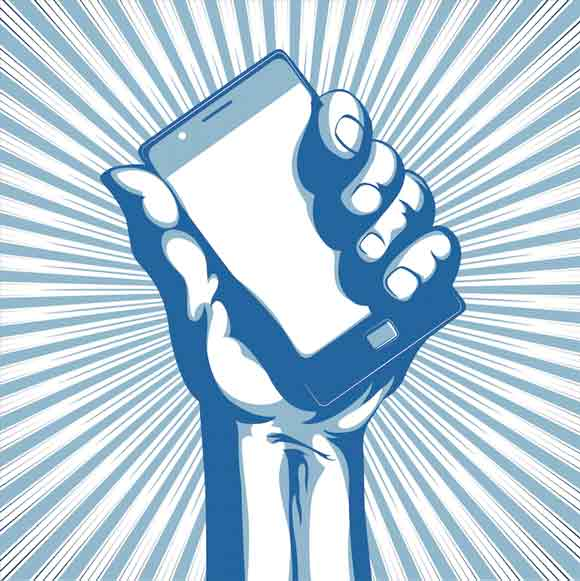 Тренды в архитектуре приложений
Mobile-first
Single Page Application
API Driven Development
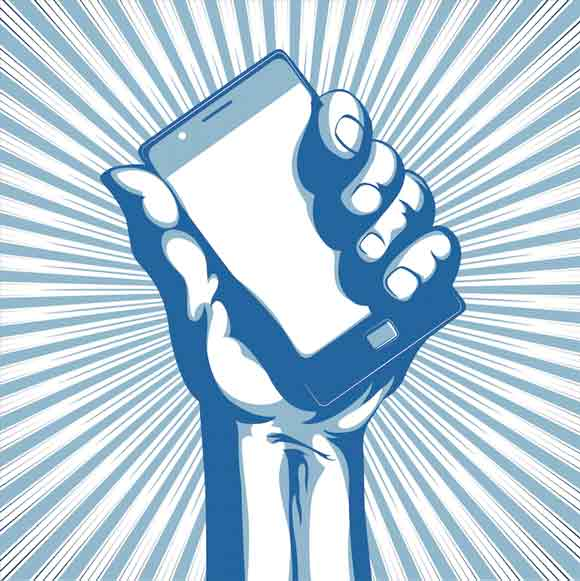 RESTful API
Ключевое понятие - ресурс:
/api/users/1
/api/posts/123
RESTful API
Ключевое понятие - ресурс:
/api/users/1
/api/posts/123

  Проблемы:
Либо много запросов, либо кастомные обработчики
Либо много, либо мало данных по ресурсу
RESTful API
Ключевое понятие - ресурс:
/api/users/1
/api/posts/123

  Проблемы:
Либо много запросов, либо кастомные обработчики
Либо много, либо мало данных по ресурсу
Клиентское приложение лучше знает 
какие данные ему нужны!
Язык запросов в клиентском приложении
Не можем использовать бэкендовый язык типа SQL:
Риск SQL инъекций
Нужна проверка прав доступа
Часто нужна информация из нескольких хранилищ (SQL, noSQL, сервисы)
Язык запросов в клиентском приложении
Не можем использовать бэкендовый язык типа SQL:
Риск SQL инъекций
Нужна проверка прав доступа
Часто нужна информация из нескольких хранилищ (SQL, noSQL, сервисы)
Было бы удобно получать связанные объекты
Язык запросов в клиентском приложении
Запрос:
select …
Приложения
Бэкенд
Интерпретатор
запросов
Источники данных
API
Плюсы:
Каждый клиент получает нужный набор данных в одном запросе
Универсальный код бэкенда
Фронтенд разработчик не завязан на бэкенд разработчика
Имеющиеся технологии
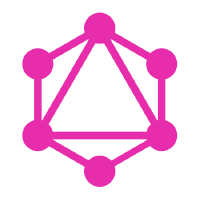 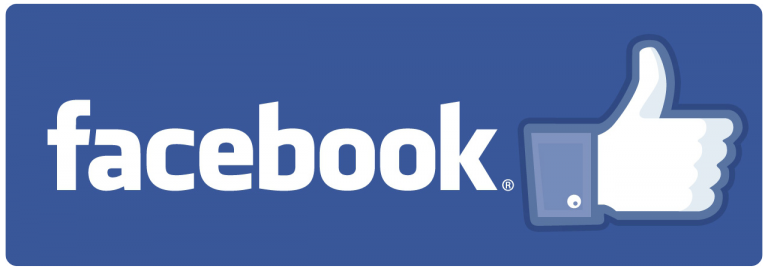 GraphQL
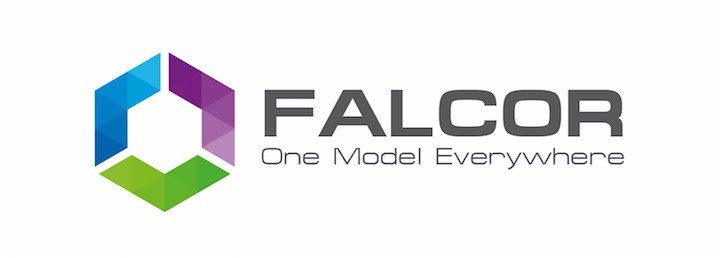 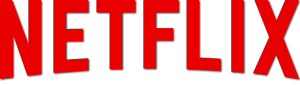 GraphQL запрос
{
	user(id: 1) {
id,
		username,
		posts(first: 2) {
			id,
			title,
			body
		}
	}
}
GraphQL запрос-ответ
{
	user(id: 1) {
id,
		username,
		posts(first: 2) {
			id,
			title,
			body
		}
	}
}
{
	"data": {
		"user": {
			"id": "1",
			"username": "user1",
			"posts": [
				{
					"id": "1",
					"title": "title1",
					"body": "body1"
				},
				{
					"id": "2",
					"title": "title2",
					"body": "body2"
				},
			]
		}
	}
}
GraphQL vs REST
Единая точка доступа vs Набор обработчиков
Одно обращение к бэкенду vs Несколько запросов
Только те данные, которые нужны
Иерархический язык запросов
Наличие строго типизированной схемы
Наличие интроспекции, GraphiQL
Недостатки GraphQL
Риск DoS атак
Отсутствие аутентификации и авторизации
Сложнее кешировать результат
N+1 запрос на сервере
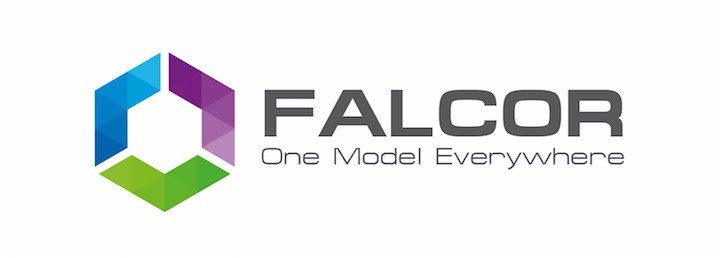 Одна модель на бэкенде и фронтенде
Все данные приложения это один виртуальный JSON
Запросы с помощью JSON “путей”
Пример запроса в Falcor
users[1].['id', 'username']
users[1].posts[0..1]['id', 'title', 'body']
Falcor и GraphQL
Обеспечивают универсальный API к данным
Призваны снизить сложность разработки
Не заменяют собой бэкенд
Не предусматривают ограничения прав доступа
Falcor vs GraphQL
Концептуально проще
Бэкенд только на nodejs
Проще кэшировать
Строгая типизация
Есть реализация на Python
Активная opensource-экосистема
Есть готовая привязка к UI (React+Relay, React Native)
Интроспекция, GraphiQL
React - Relay - GraphQL
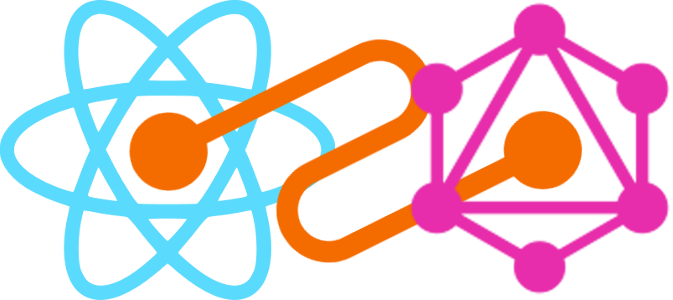 React
Позволяет создавать SPA из компонентов
Каждый компонент отображает свою часть страницы
Relay
Позволяет писать фрагмент GraphQL  запроса внутри компонента
Автоматически собирает общий запрос из этих компонентов
GraphQL бэкенд
Facebook core implementation
Python graphql-core 
Graphene
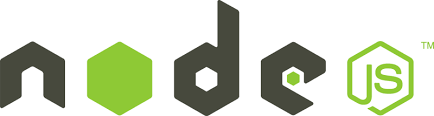 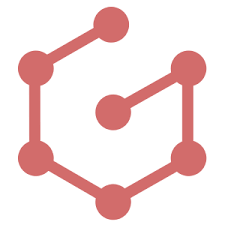 Демо
Итоги
GraphQL - это универсальный API на бэкенде
Альтернатива REST
Восходящий тренд
Спасибо!
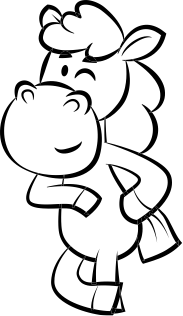 Q&A
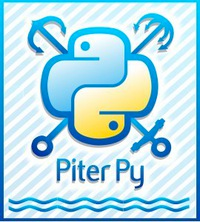 Алексей Малашкевич, Александр Козловский
23 апреля 2016
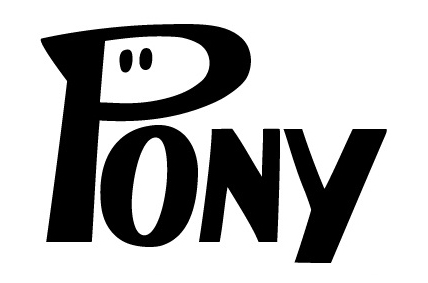